CETUP* 2025
Hosted by The Institute 
for Underground Science at SURF
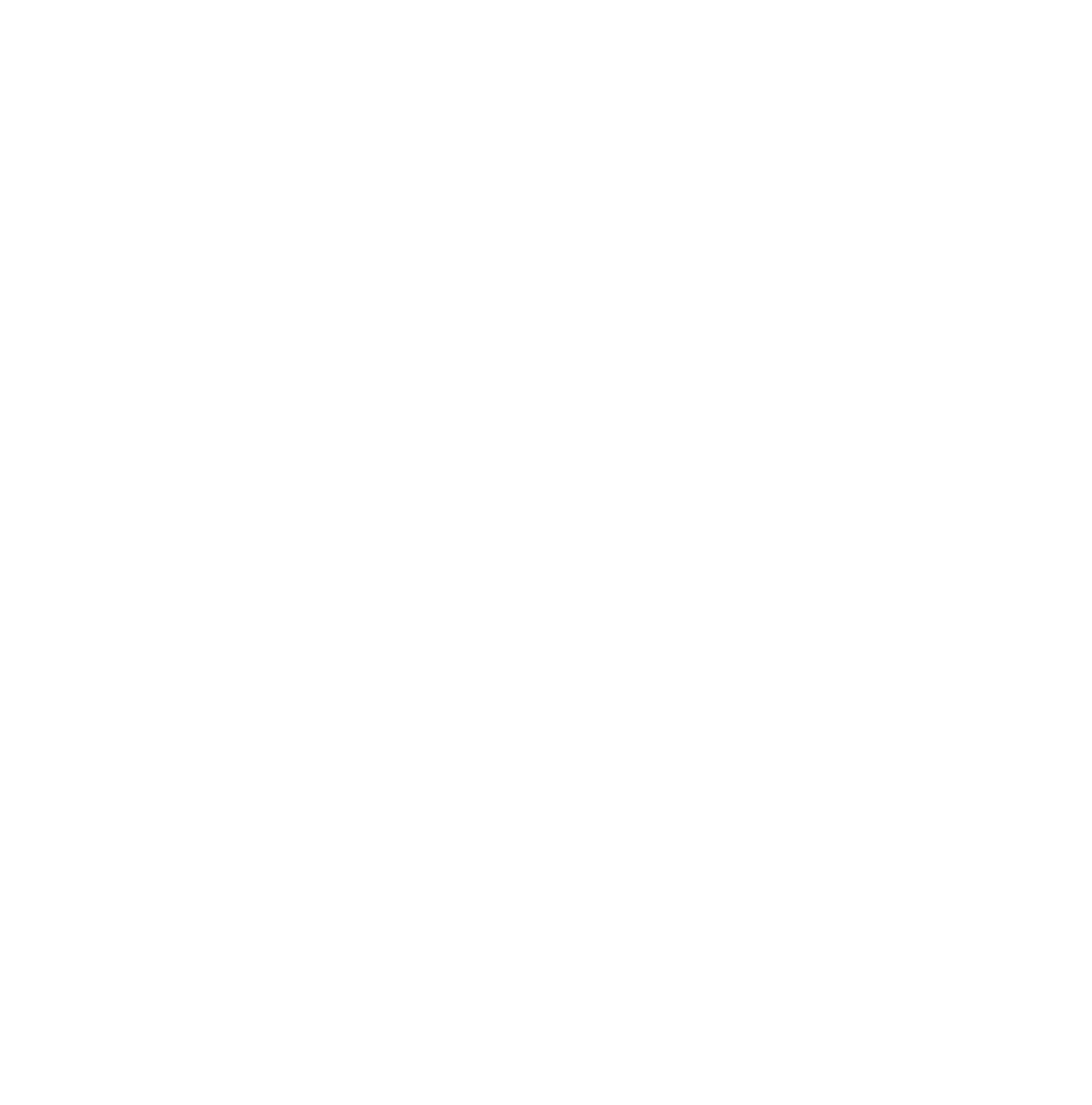 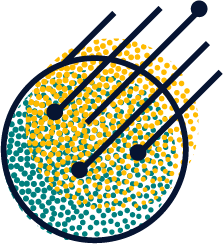 Welcome
Center for Theoretical Physics and Other Areas (CETUP*)
[Speaker Notes: Who’s attending for the 1st time? 

Thank you to organizing committee:  Jaret Heise, Barbara Szserbinska, Louis Strigari, Bhaskar Dutta, Kaladi Babu
Also:  Christopher Kreitzinger and Becky Wilcox]
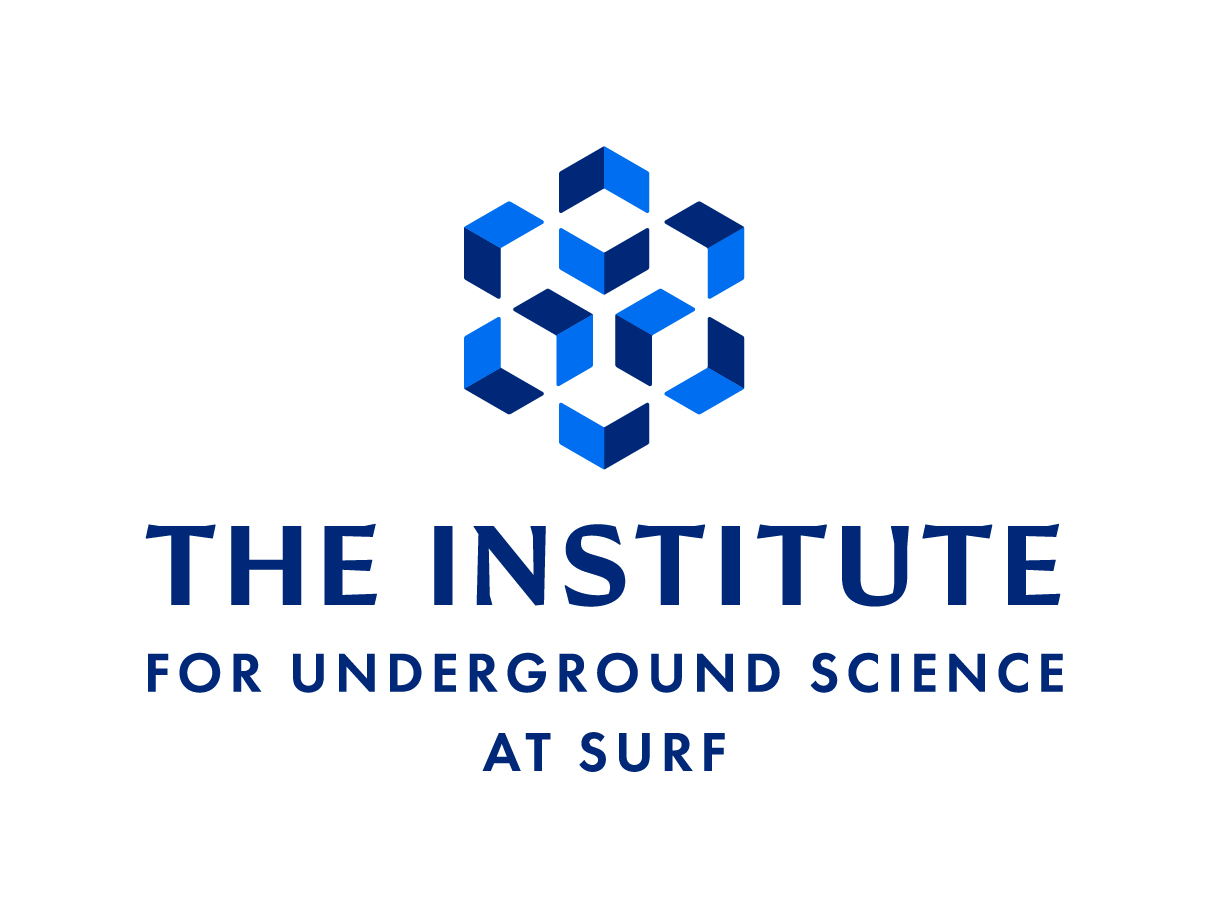 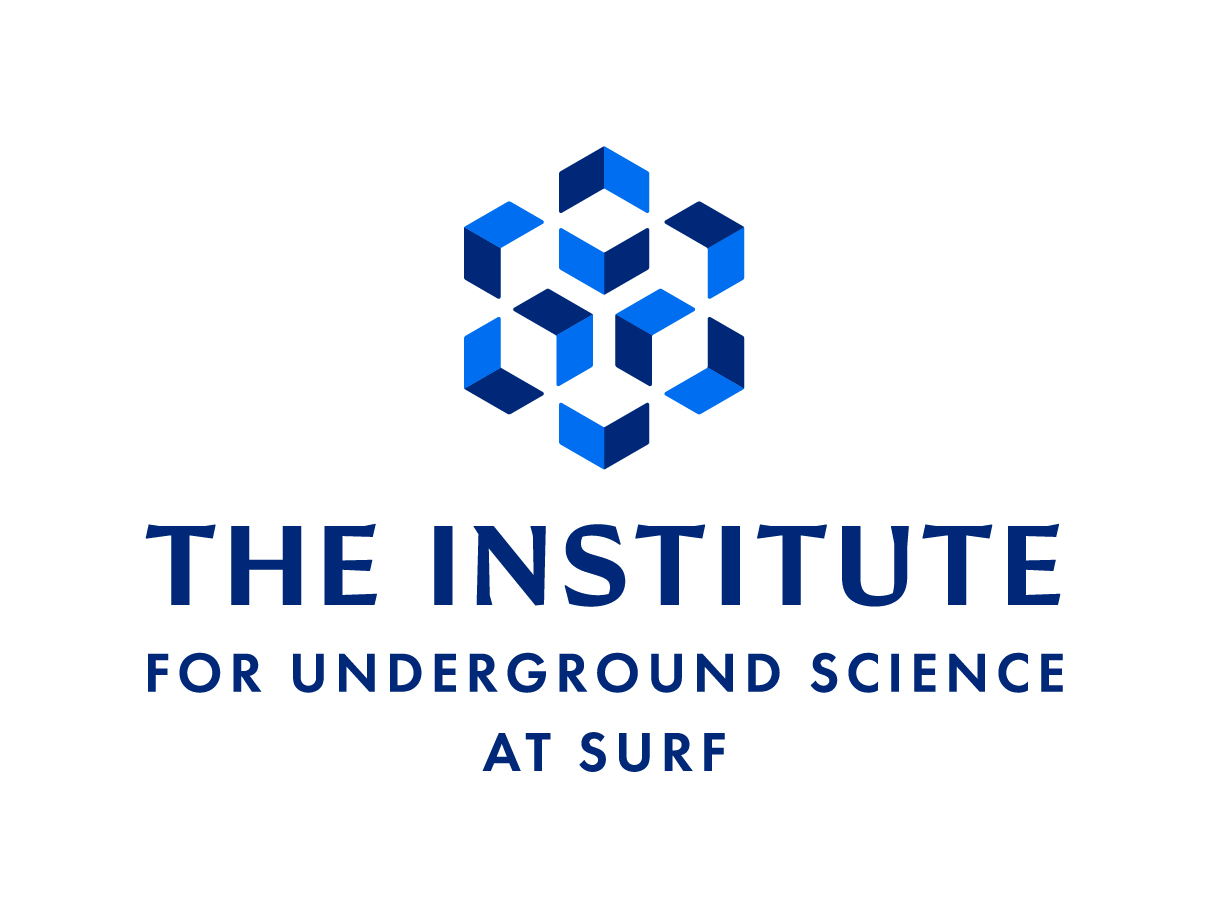 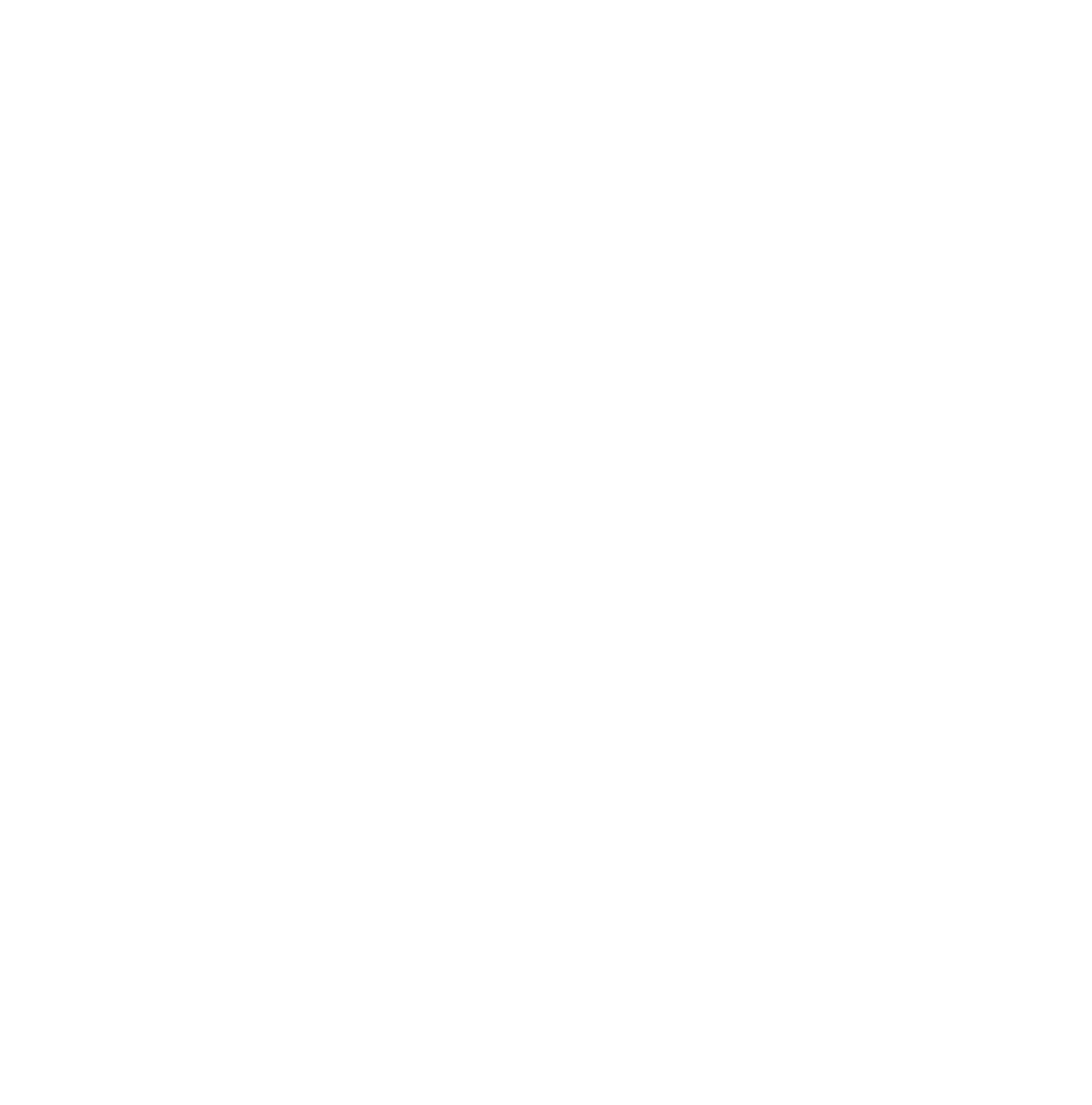 WORKSHOP
WELCOME
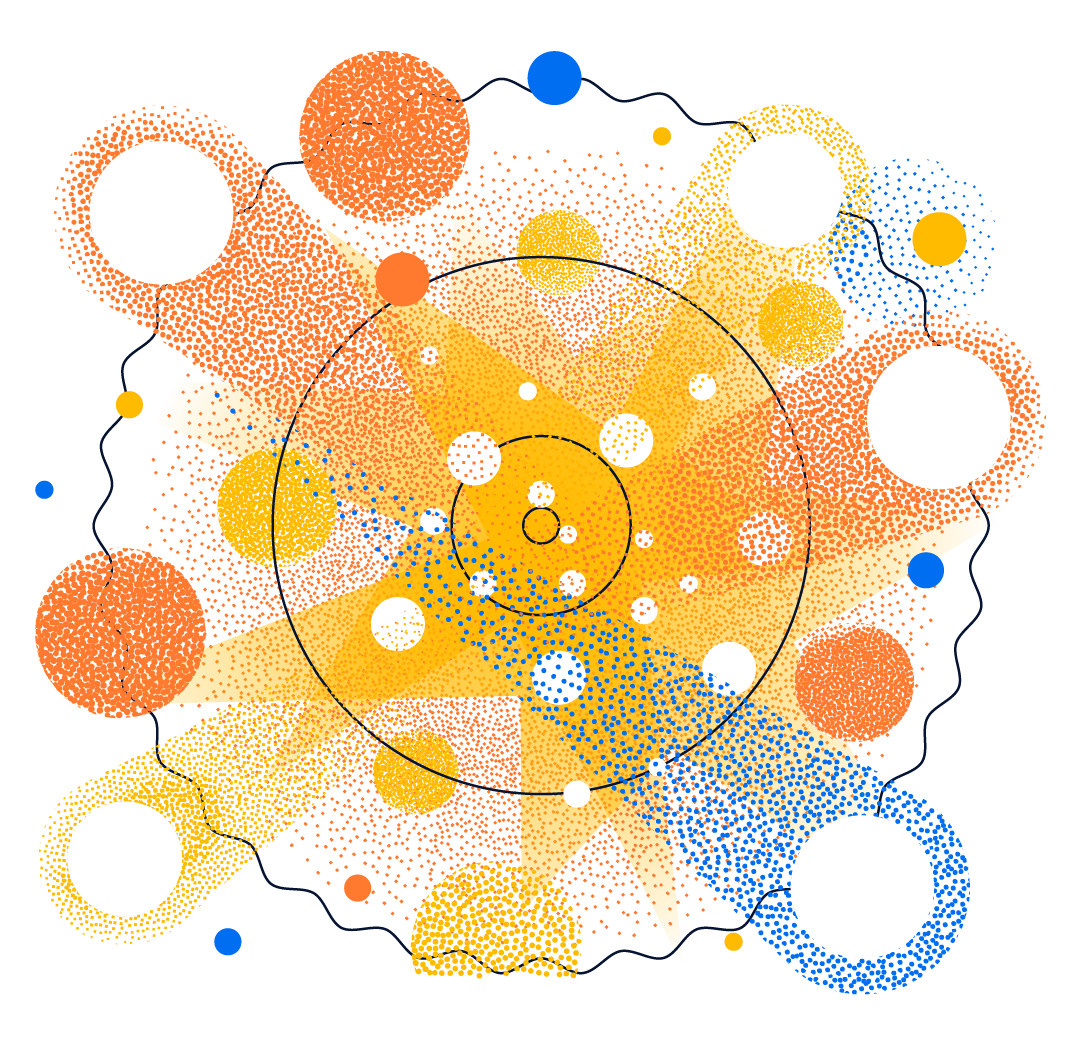 Introductions
New Venue
CETUP* Workshop Rooms
Meals 
Transportation
Communication
Schedule
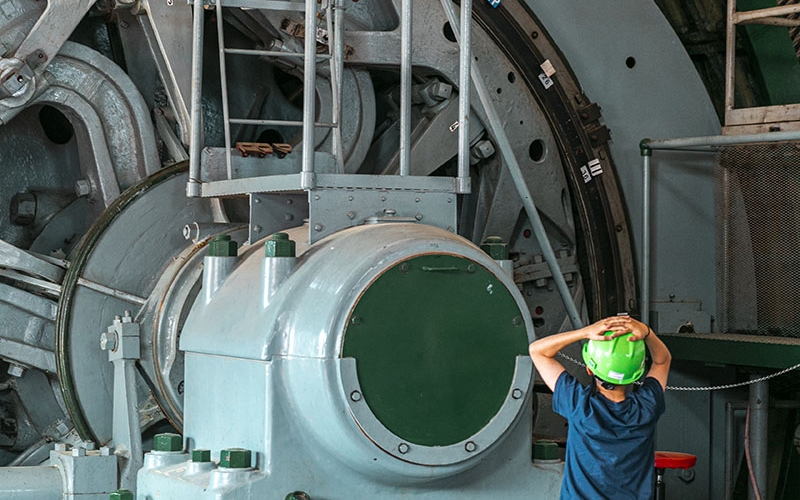 Introductions
Organizing Committee
Staff (SURF and School)
Workshop Attendees
[Speaker Notes: Full name and affiliation]
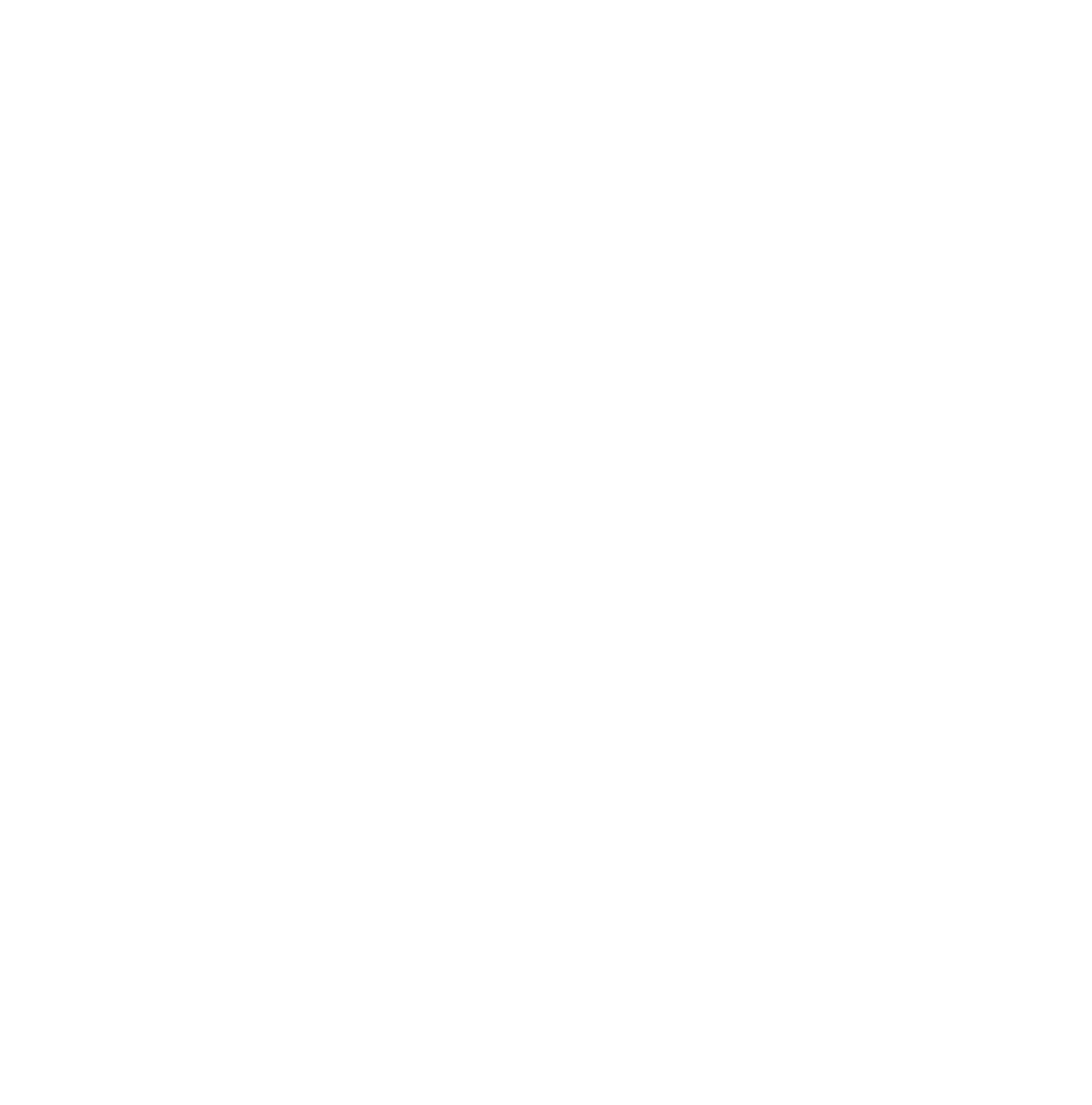 New Venue
LEAD/DEADWOOD ELEMENTARY SCHOOL
[Speaker Notes: Touch on renovations; 2025
Turning off the power; Wifi should be fine
Separate from Summer Camps and other Youth Programs – school requirement]
CETUP* Workshop Rooms
Breakout Rooms
201 – 203
209 – 213

2nd Floor
Doors Labeled
Room 132
Science Talks

Room 131
Meals
Coffee + Water
Refrigerator
Well-Being Room
Room 236

2nd Floor
Small Corner Office
Cafeteria and Library 

available from 12:30 – 5:00 p.m. ONLY
[Speaker Notes: Entrances and Exits: 
Workshop outside entrance; workshop exits (two – main and side; science talk room is an exit also)

Water fountains and water bottle filling stations

Water container in meal room

Bathrooms]
IMPORTANT INFORMATION
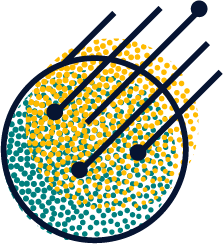 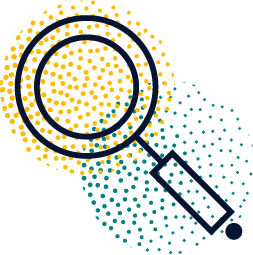 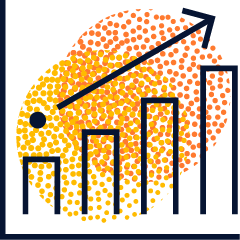 MEALS
TRANSPORTATION
COMMUNICATION
[Speaker Notes: Meals:  
Breakfast provide at hotel
Lunch provided at workshop Monday – Friday
Dinner per diem provided
Weekend per diem includes multiple meals 

Transportation: 
SURF Shuttle to and from Hampton Inn – pick up and drop off times on Indico Timetable (AM and PM schedule only)
Please check timetable daily and become familiar (i.e. Tuesday social – transportation from school to VC; Thursday Pub Talk and Trivia – transportation from school to Dakota Shivers Brewery – will take people to hotel also)
Hampton Inn shuttle – available for $10 per person per ride; check with hotel for availability – both operation time and distance
Airport shuttle – BH Shuttle service; hopefully everyone reserved for return to airport, if not reach out to them

Communication: 
Indico workshop site – please use this for resources, timetable, and other helpful information and announcements
CETUP* Slack Channel – invites sent out, let me know if you didn’t get one – USE TO STAY UP TO DATE, ENGAGED WITH OTHER ATTENDEES AND TO COORDINATE evening and weekend activities and meals
If you notice someone here that is new to CETUP* please help ensure they have a great experience
My phone number on the Indico site – please use in case of emergency or if you need help; within workshop hours

Preprints: 
Submit via the link on Indico event site
Reference 2024 or 2025; submit and we’ll assign a number]
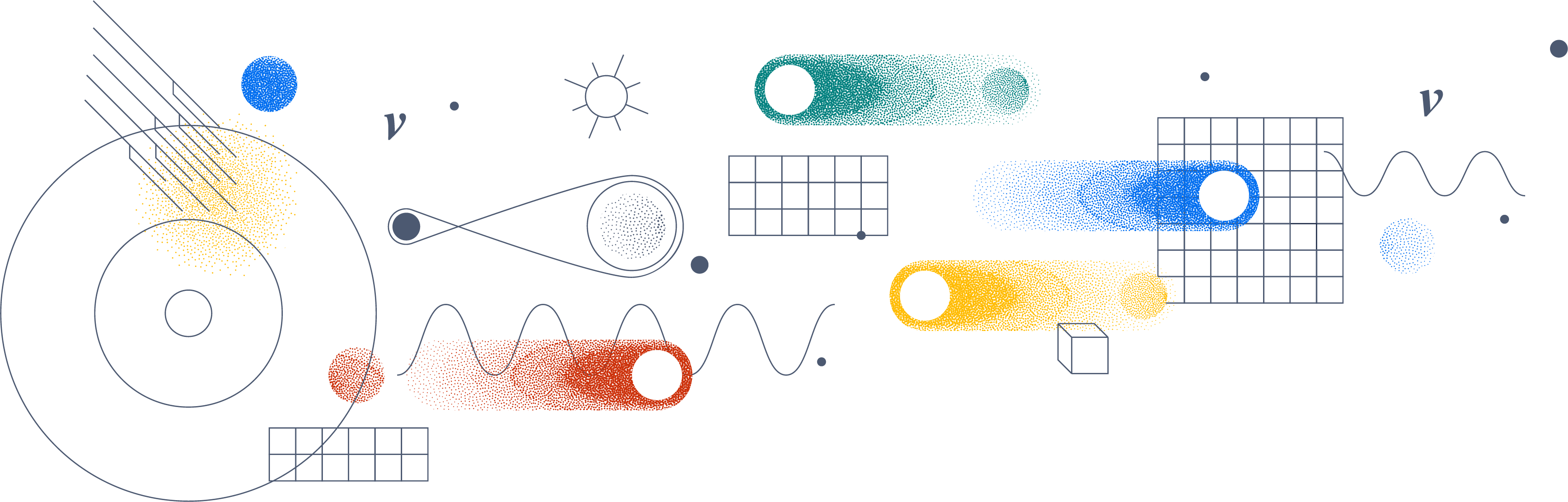 Please Remember
Underground Tour on June 17

Support of CETUP* - New Foundation Director

Complete Survey – Your Input is Important
[Speaker Notes: UG – submitted forms, approved; passports and/or U.S. ID

Share and Connect us with others for support of CETUP* - travel support and expand number of attendees

Survey - End of week – slack, email and on Indico – your feedback is helpful]
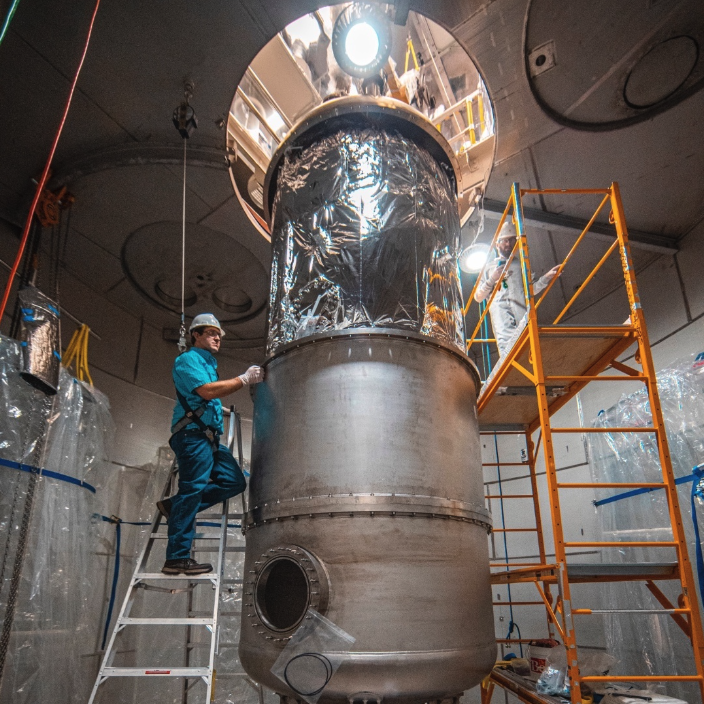 Noteworthy: 
This Week’s Schedule
Monday: Getting Familiar
Tuesday: Underground Tour
Wednesday: Deep Roots and Ethnobotanical Garden
Thursday: Pub Talks & Trivia
Friday: Student Day
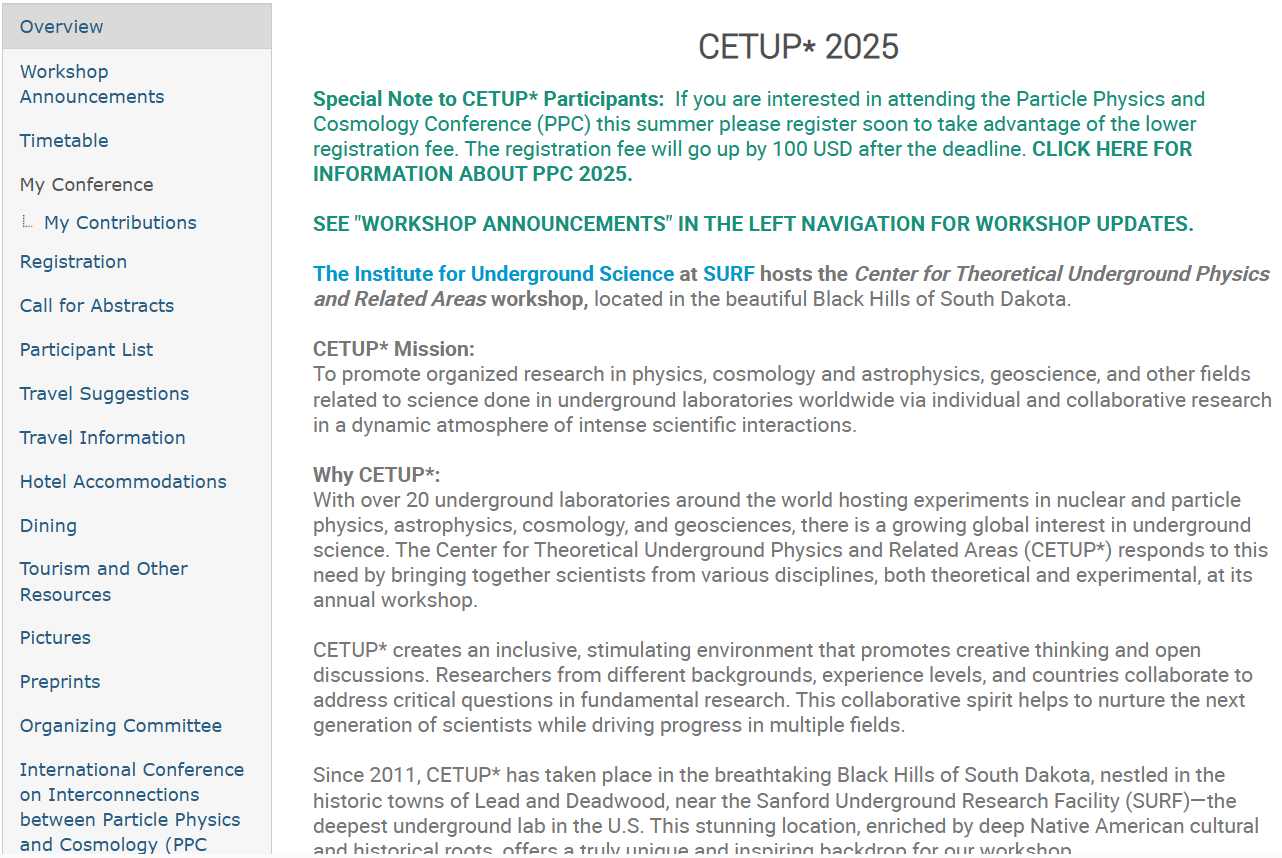 Experience Lead and Deadwood communities 
and the Black Hills and Badlands area!
Indico Tourism Resources page
www.BlackHillsBadlands.com
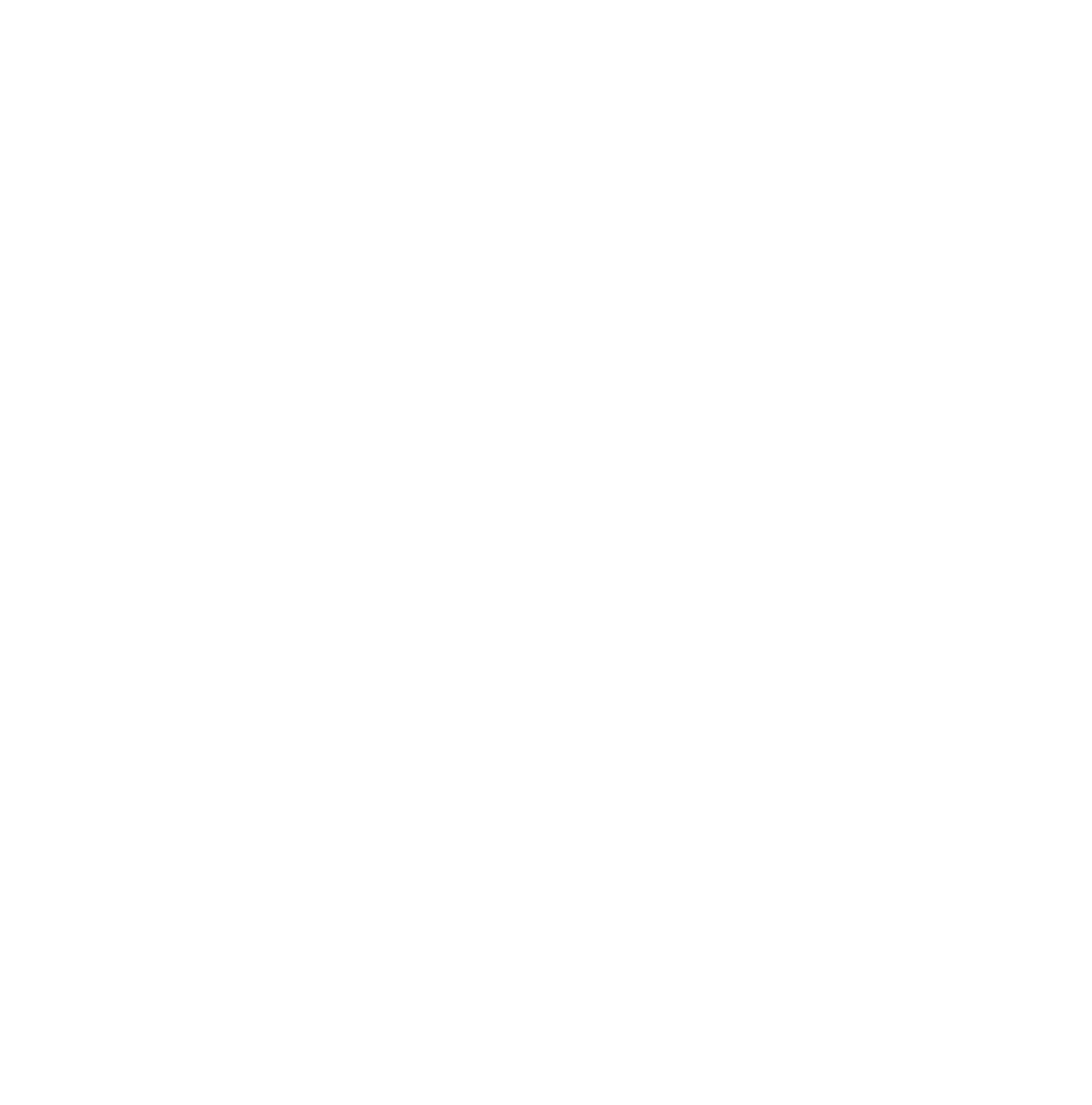 CONNECT WITH SURF
@sanfordlab
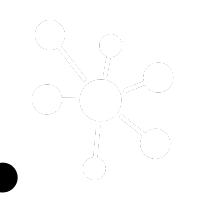 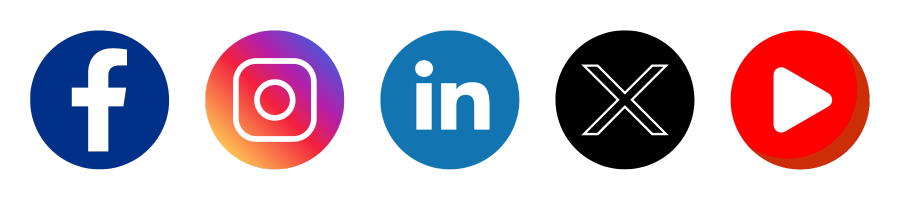 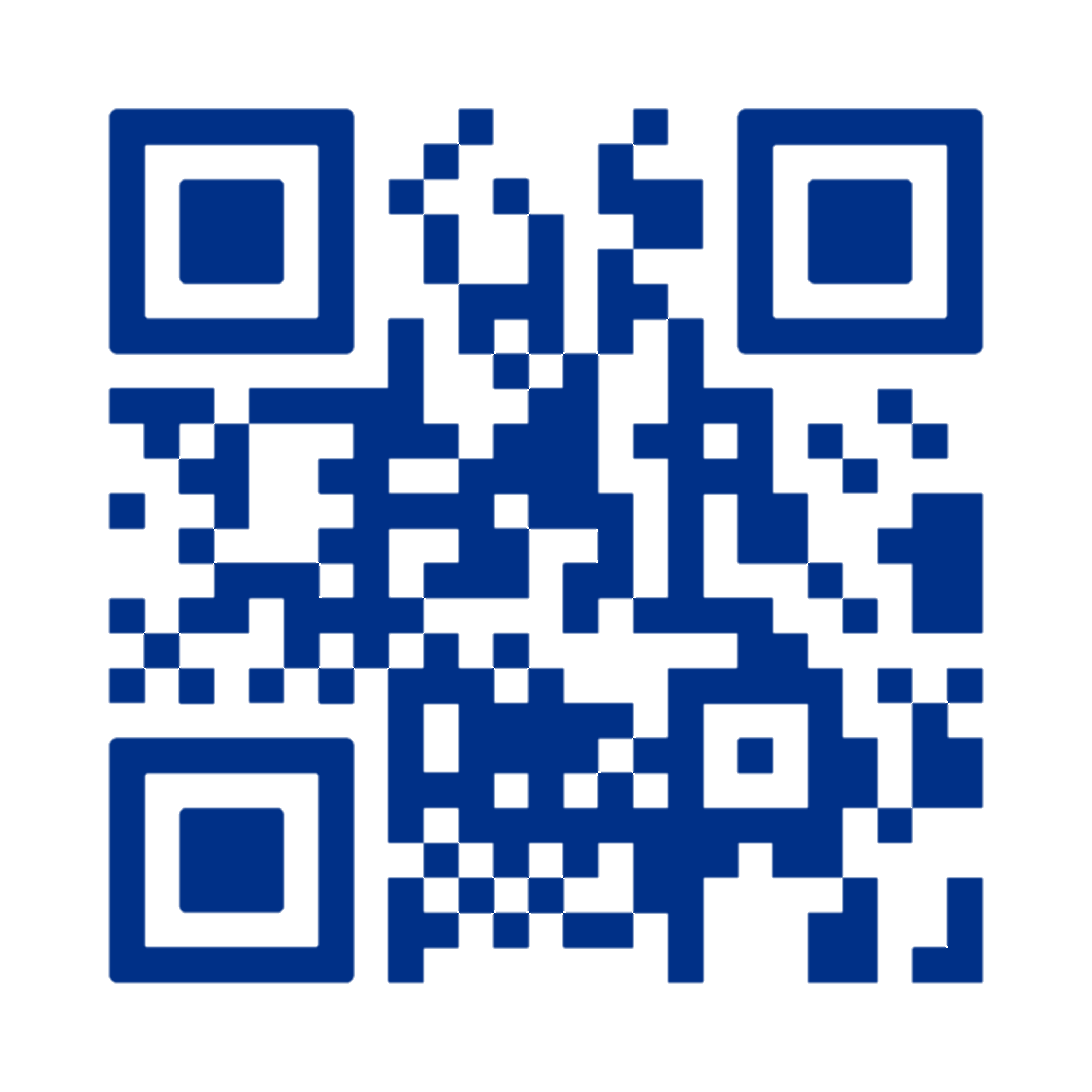 SUBSCRIBE TO OUR NEWSLETTER
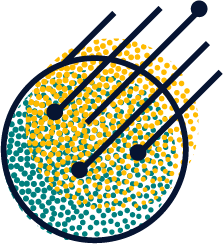 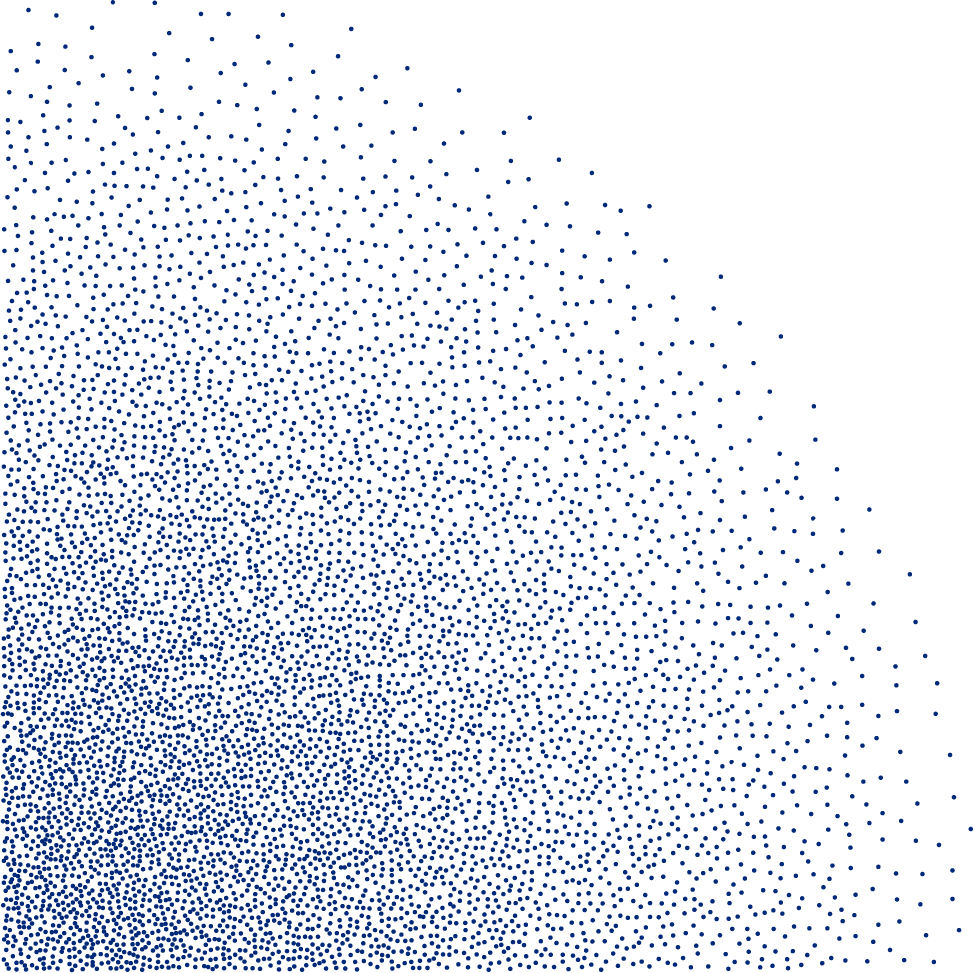 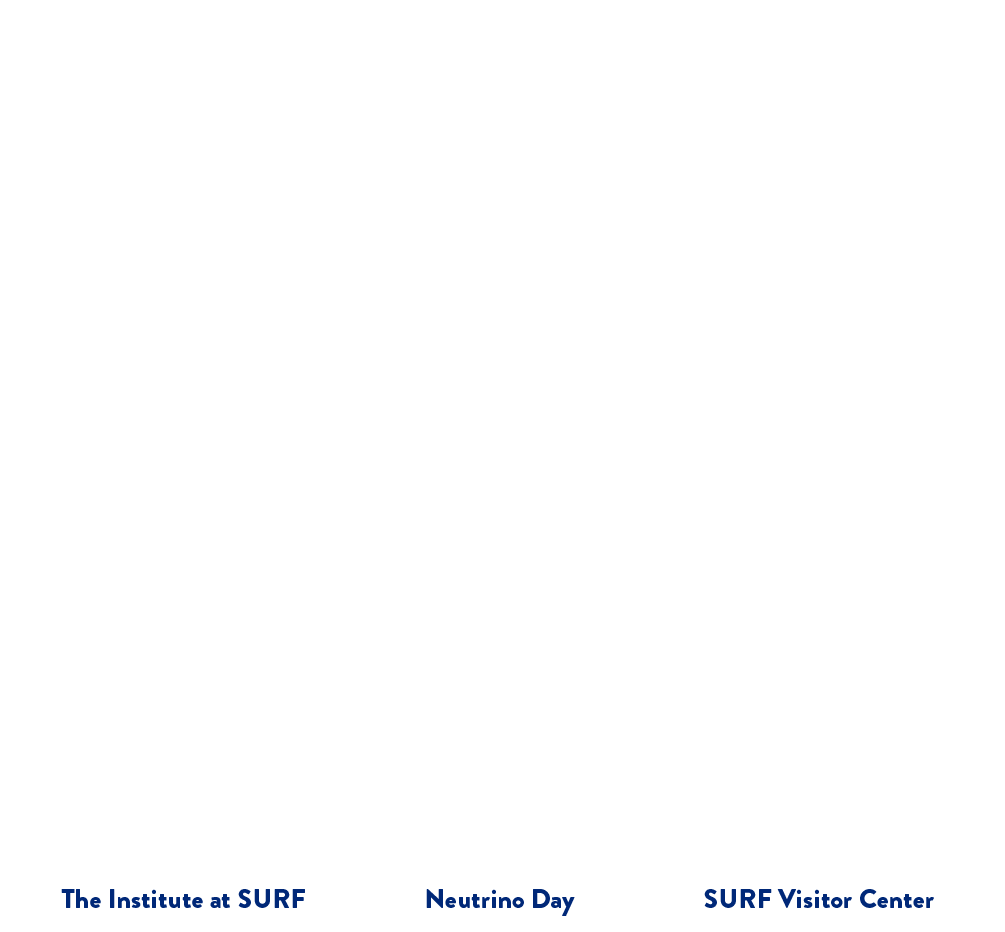 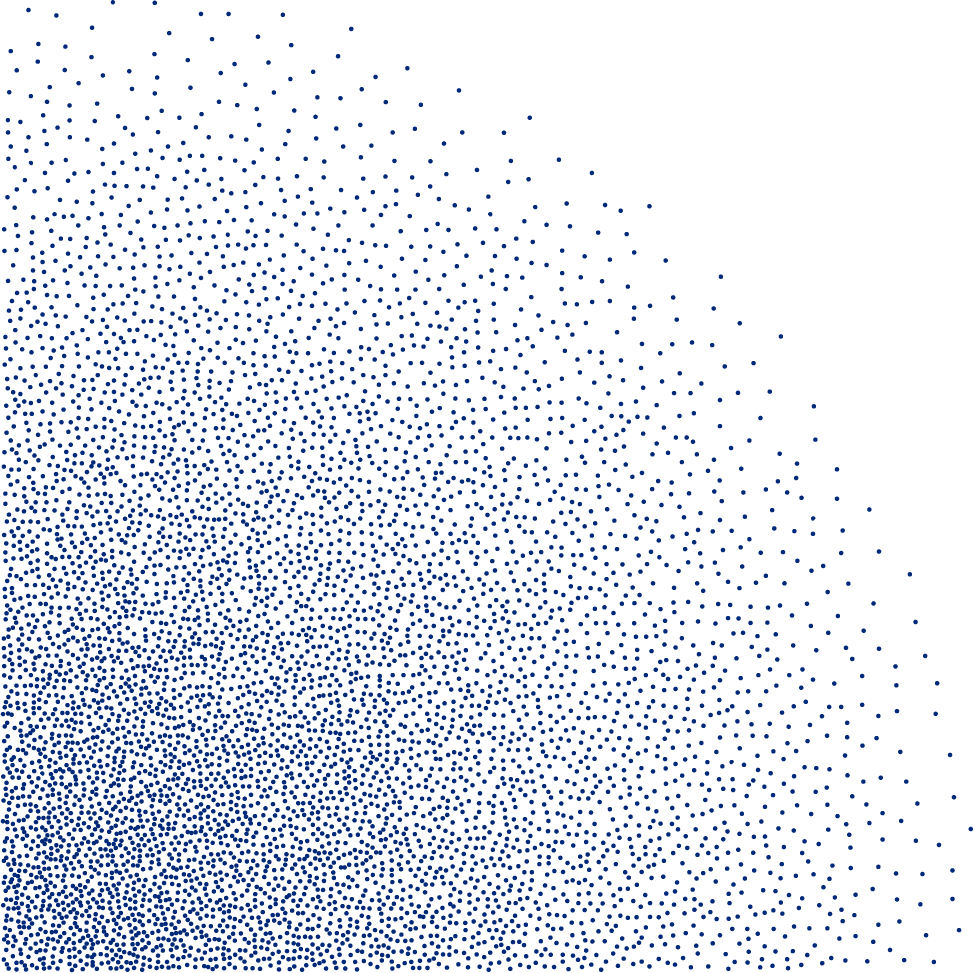